Is it fair to say the Vikings were raiders and the Anglo-Saxons settlers?
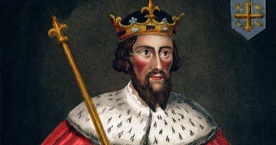 King Alfred the Great (AD 849-899)
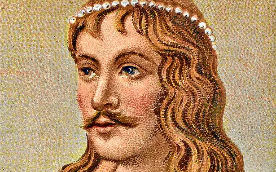 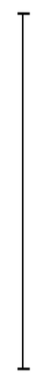 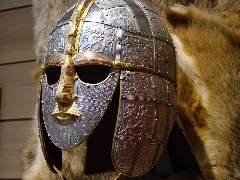 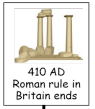 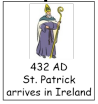 King Canute(AD 995-1035)
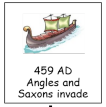 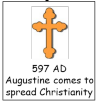 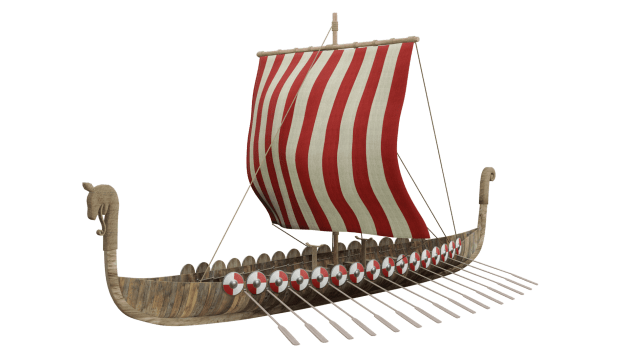 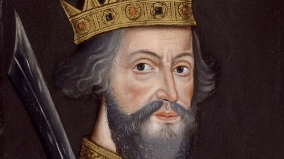 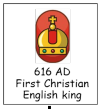 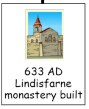 William the Conqueror (AD 1028-1087)
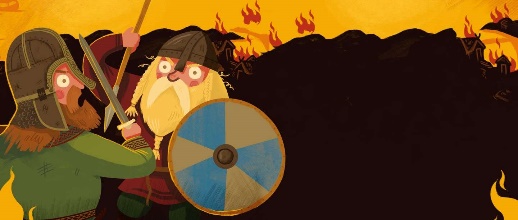 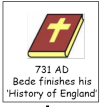 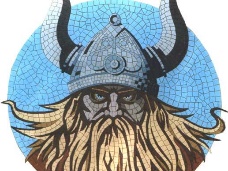 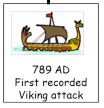 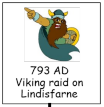 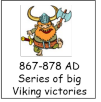 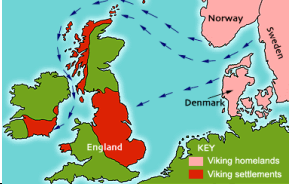 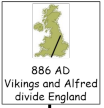 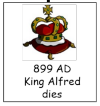 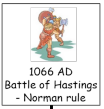